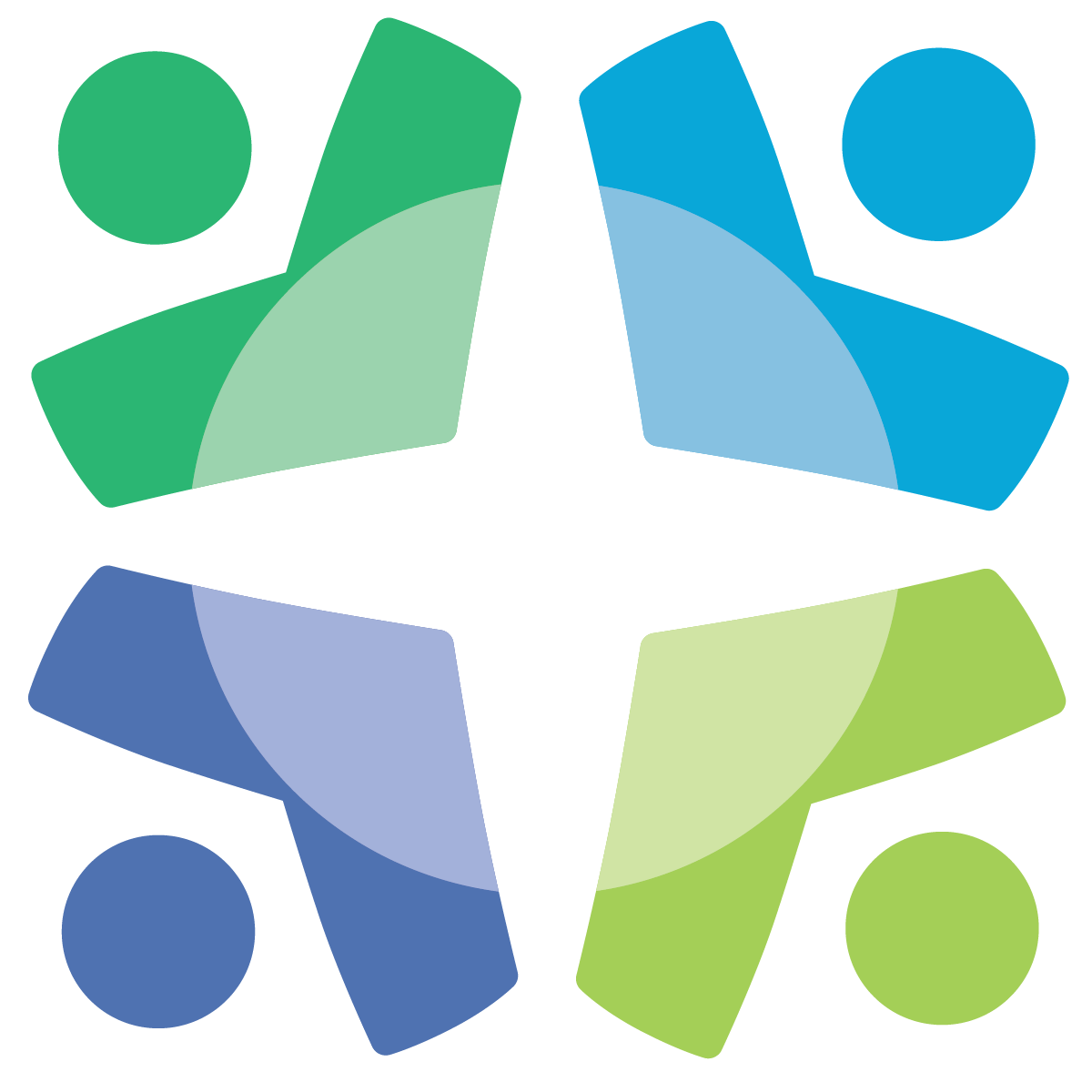 Mental Health Professional Licensing  Study
Office of Professional Regulation
sos.opr.comments@vermont.gov
https://sos.vermont.gov/opr/regulatory/regulatory-review/mental-health-licensing-study/
Agenda11/14/2023
Background and Review
Study Goals and Scope Discussion
Homework: 
Goals and Scope
Research and resources
Streamlining License Regulations
Collaborative board/multi profession board/VT Mental Health Board
Overlapping (multi profession) rules accessibility
CE requirements; multiple license types; equity; barriers
Roster use; multiple boards; insurance; roster v. credential tiers; 
Additional disciplines: art/music therapy; school counseling;
MOU’s 
Telehealth/compact integration; disclosure rules;
OPR disclosure documents
Clinician continuity of care/compensation (post licensure, pre paneling) 
Client file recipient rules
Goals and Scope
What do you want the final report to accomplish? 
E.g., identifying issues vs. proposing solutions
Research
What resources are necessary to support the study goals? 
What are jurisdictions (states) doing?